ARBEITSPROZESS UND ARBEITSGENEHMIGUNG Ressourcendokumente
H3SE-Integrationskit
Modul TCT 3.1
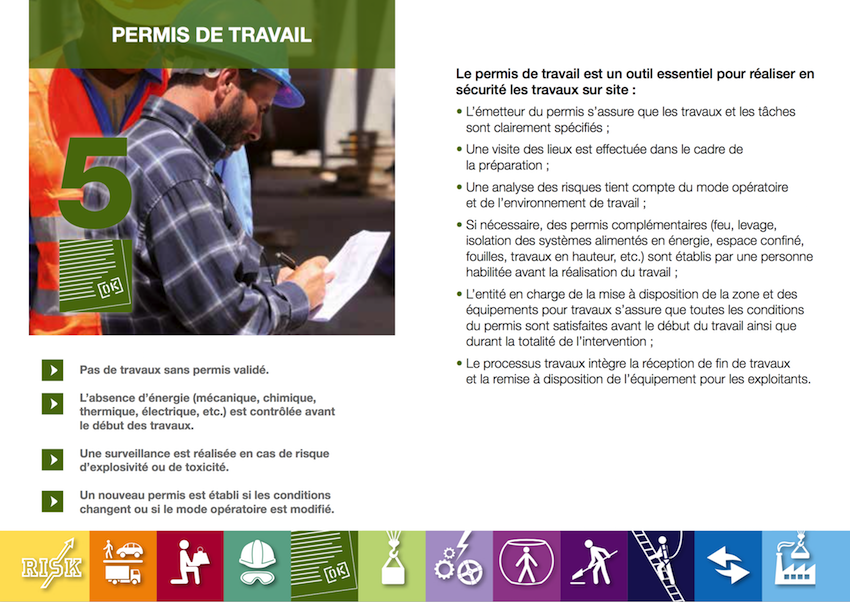 2
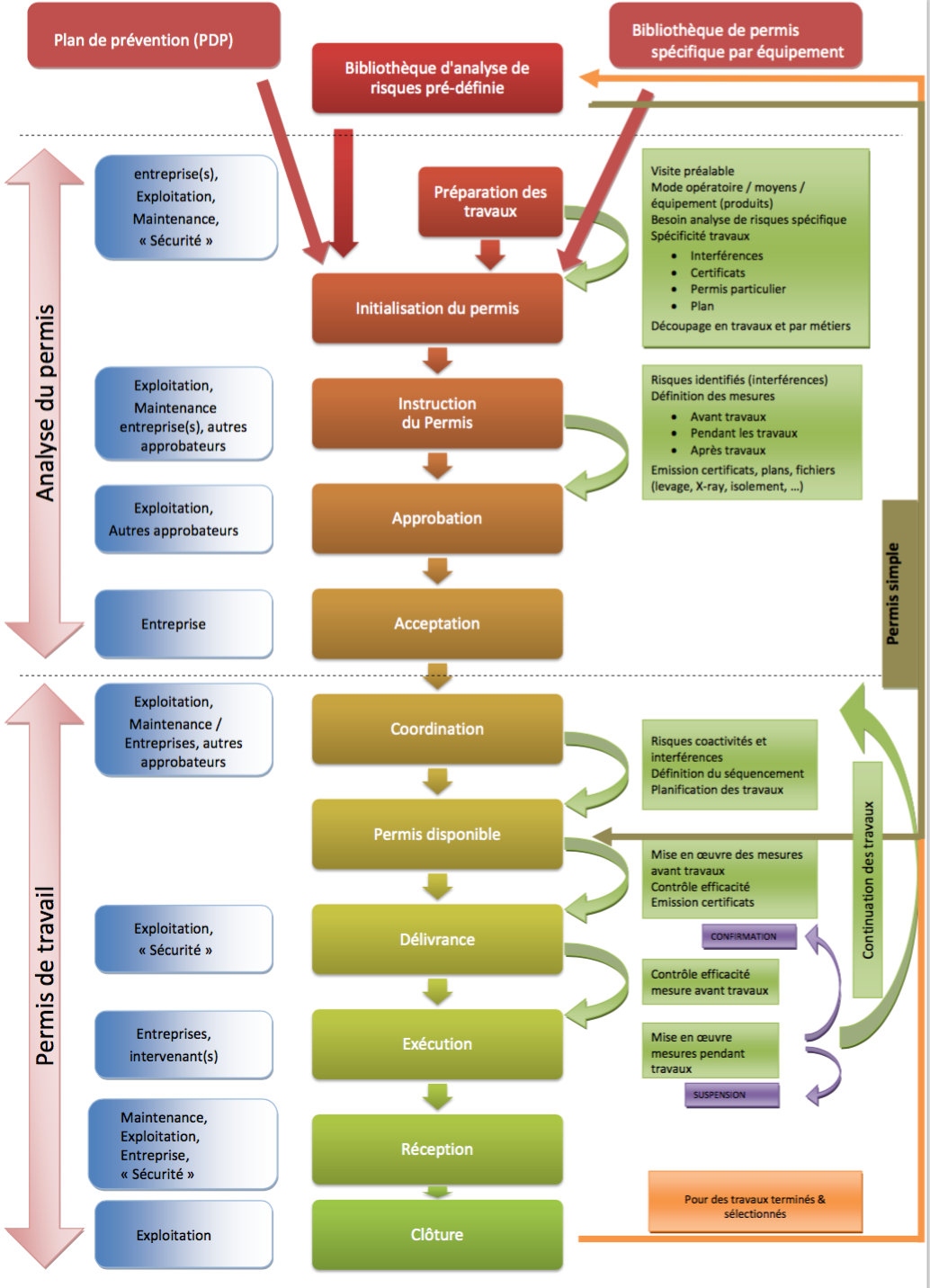 3
4